«Применение коррекционно-развивающих упражнений на уроках биологии при формировании функциональной грамотности»
«Не принуждай, 
а побуждай!»
Учитель биологии 
Дейтер В.М.
В современном мире в базовом  образовании школьников на одно из первых мест выходит функциональная грамотность обучающихся. Функциональная грамотность является ключевой основой формирования универсальных учебных действий, кроме того этот комплекс компетенций необходим школьнику для жизни в окружающем социальном мире сегодня и в будущем. Под функциональной грамотностью понимают способность человека вступать в отношения с внешней средой и максимально быстро адаптироваться и функционировать в ней.
           При обучении детей с интеллектуальными нарушениями особо важное  значение  имеет не столько усвоение тех или иных знаний по общеобразовательным предметам,  сколько формирование у ребенка  способности к адаптации в обществе и умений применения в знаний в повседневной жизни . 
Применение на уроках биологии коррекционно-развивающих упражнений решает данную задачу, поскольку коррекционно-развивающие упражнения направлены, на повышение и коррекцию  учебных знаний, навыков и умений, дает возможность социализации и применения знаний в социуме.
Авторы-составители: Елисеева И.Г., канд.пед.наук, доцент Даурцева Г.ЮМетодические основы формирования функциональной грамотности школьников с нарушением интеллекта.-Алматы, ННПЦ КП, – 42 с. 2018
В методических рекомендациях раскрыты особенности формирования функциональной грамотности  (жизненных навыков)  у школьников с умственной отсталостью
Функциональная грамотность умственно отсталого школьника рассматривается нами, как способность вступать в отношения с внешней средой и максимально адаптироваться и функционировать в ней в соответствии со своими интеллектуальными возможностями. 	Говоря о функциональной грамотности школьников с интеллектуальными нарушениями целесообразнее использовать понятие «жизненные навыки» как особой образовательной потребности, лежащей в области представлений о себе и окружающем мире, сфере коммуникации и социально-бытовой ориентации. Навыки, необходимые для функционирования в названных сферах, могут быть сформированы у школьников только при условии активности самого ребенка.
«Функционально грамотный человек — это человек, который способен использовать все постоянно приобретаемые в течение жизни знания, умения и навыки для решения максимально широкого диапазона жизненных задач в различных сферах человеческой деятельности, общения и социальных отношений». 
Функциональная грамотность должна стать системной частью базового образования каждой личности. Функциональная грамотность –это способность человека использовать навыки чтения и письма в условиях его взаимодействия с социумом, то есть это тот уровень грамотности, который дает человеку возможность вступать в отношения с внешней средой и максимально быстро адаптироваться и функционировать в ней.
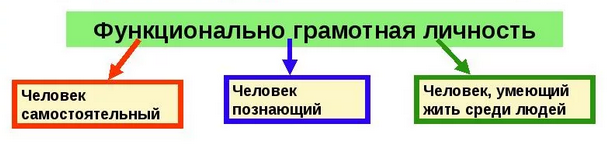 Компоненты функциональной грамотности
знания сведений, правил, принципов; усвоение общих понятий и умений, составляющих познавательную основу решения стандартных задач в различных сферах жизнедеятельности;
умения адаптироваться к изменяющемуся миру; решать конфликты, работать с информацией; применять правила личной безопасности в жизни;
готовность ориентироваться в ценностях и нормах современного мира; принимать особенности жизни для удовлетворения своих жизненных запросов
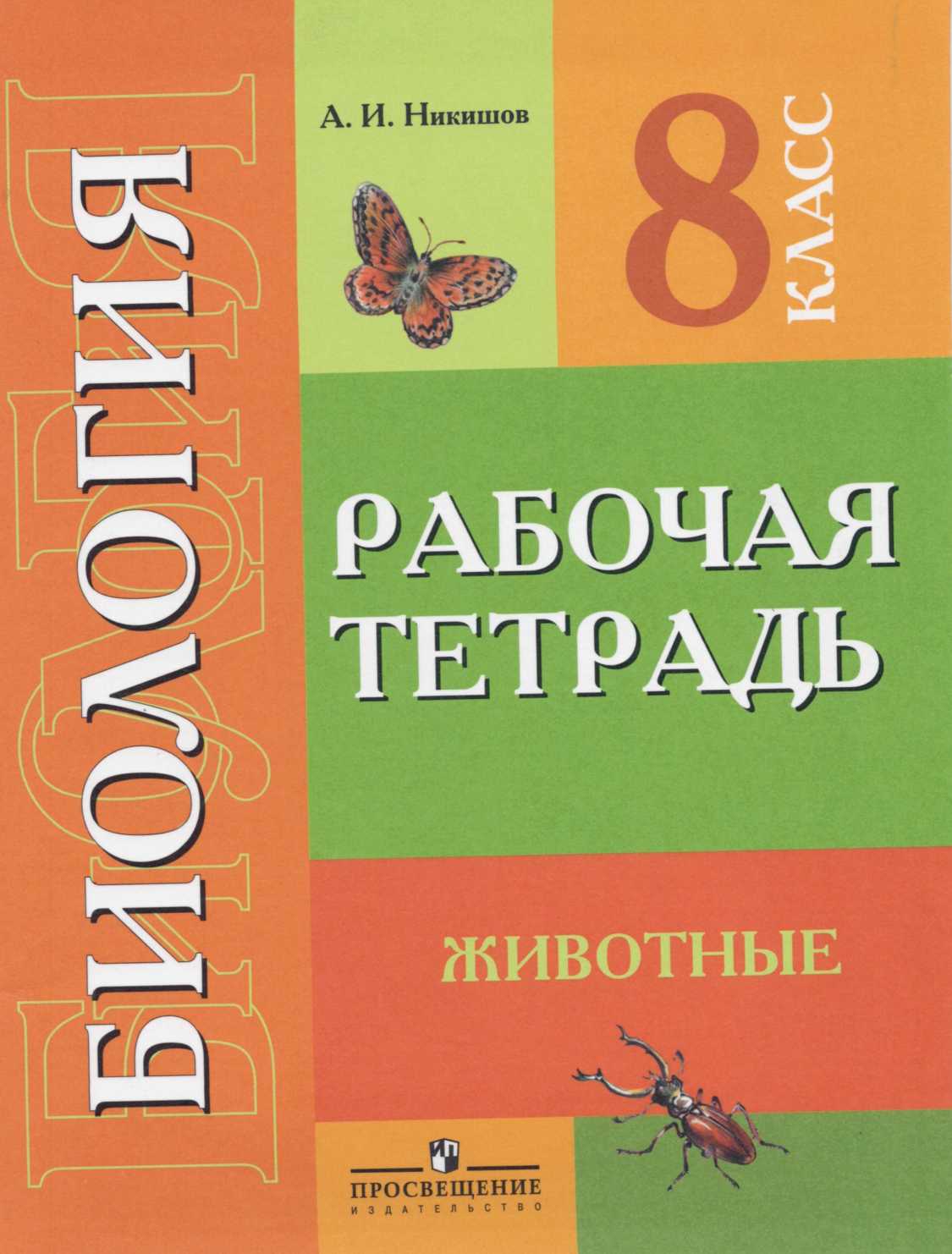 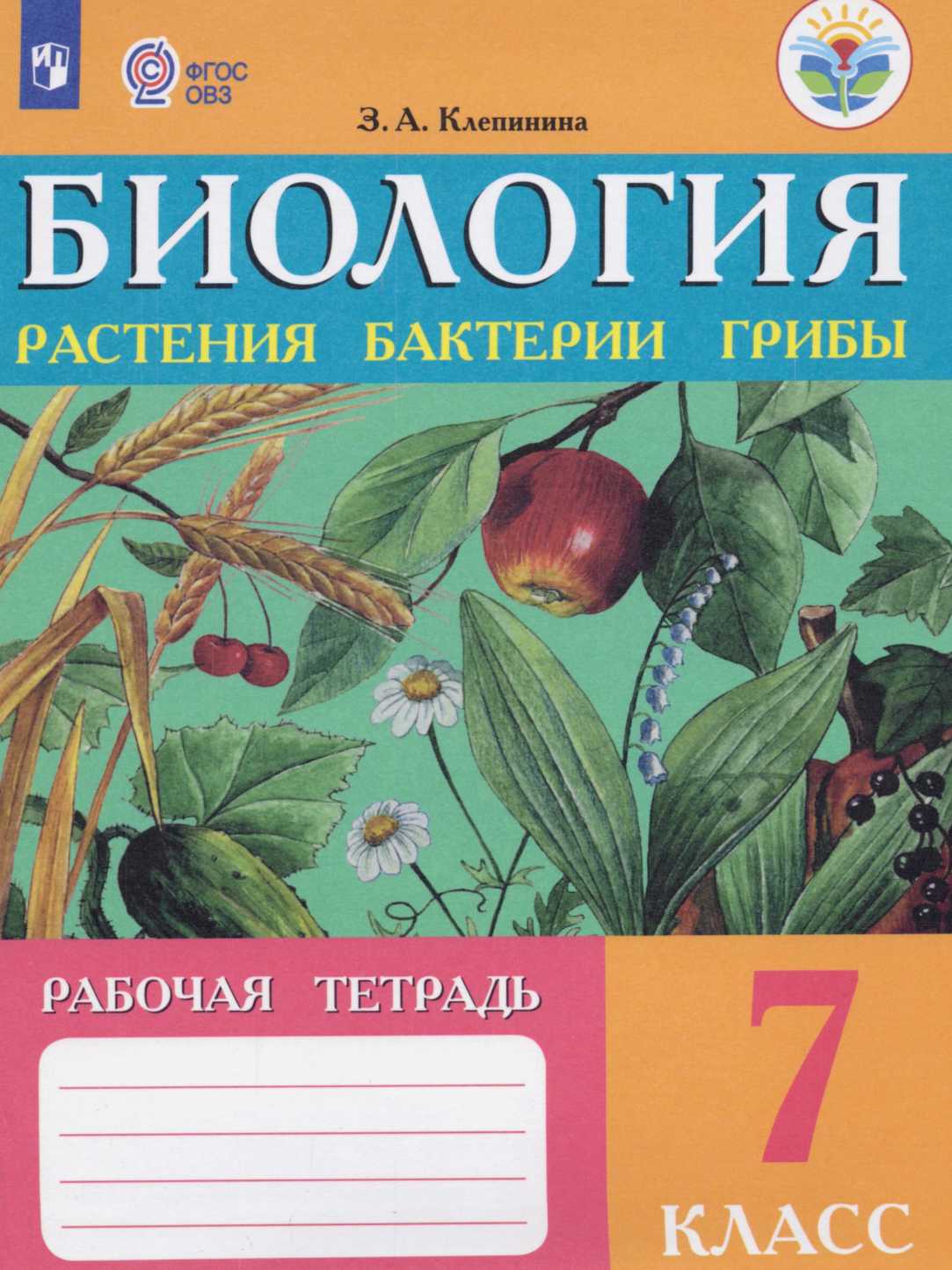 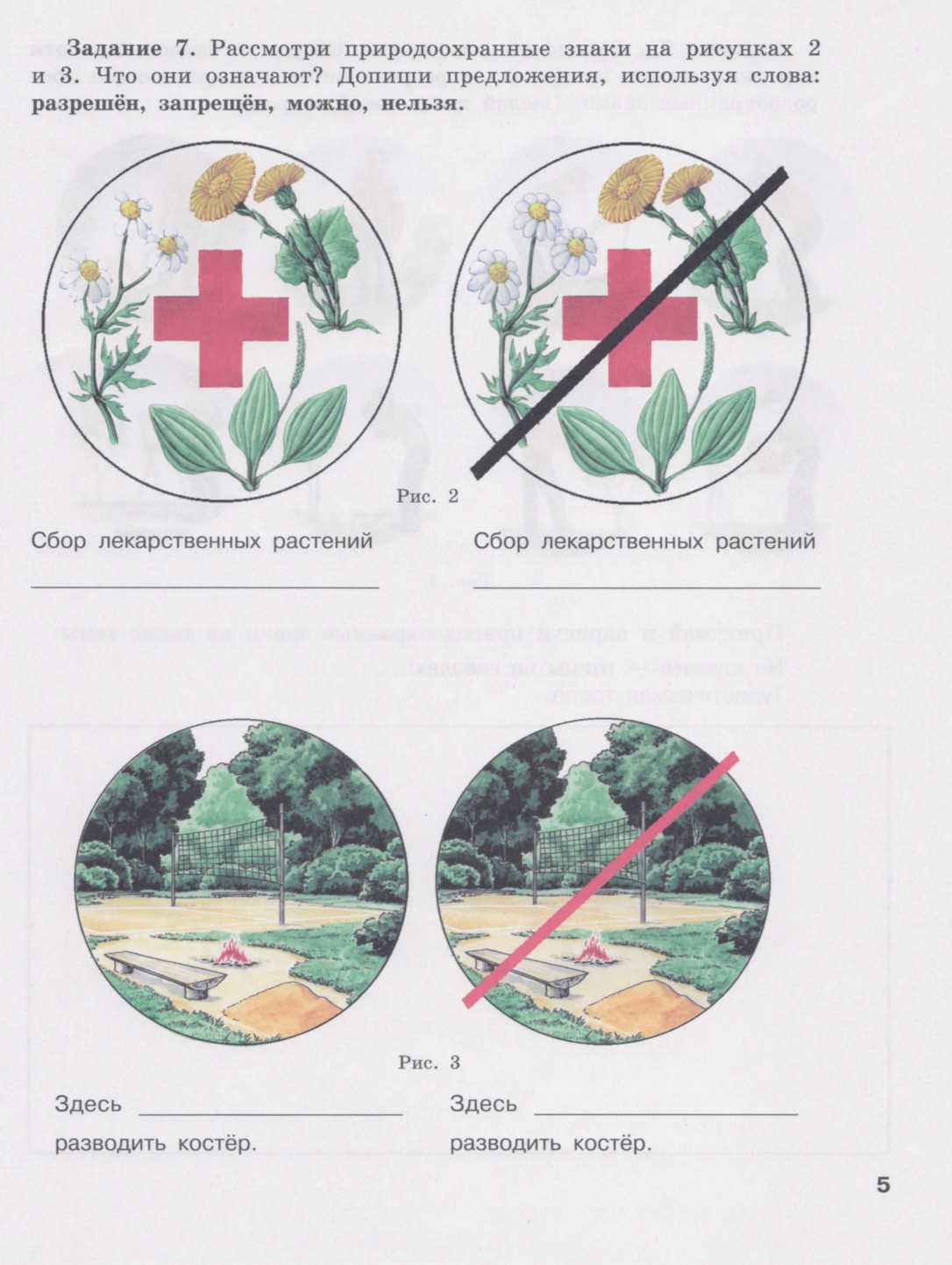 ОСНОВНЫЕ ДИДАКТИЧЕСКИЕ И МЕТОДИЧЕСКИЕ УСЛОВИЯ РАЗВИТИЯ ПОЗНАВАТЕЛЬНОГО ПРОЦЕССА  У  УЧАЩИХСЯ  НА УРОКАХ БИОЛОГИИ:
Вовлечение учащихся в процесс самостоятельного поиска, «открытия новых знаний».
Обеспечение разнообразия учебной деятельности учащихся.
Предложение учащимся посильного учебного материала.
Использование многообразие форм проверки качества знаний и умений, которыми овладевают учащиеся.
Использование на уроках коррекционно-развивающих упражнений.
Акцентирование внимания  школьников на практической значимости получаемых знаний и умений на уроках биологии.
Обсуждение на уроках биологии интересных  фактов из жизни животных  и растений.
Доброжелательное отношение учителя к школьникам, доверительное общение с ними, склоняющее к диалогу.
Применение на уроках биологии коррекционно-развивающих упражнений   направлено  на :
1)Повышения уровня развития, концентрации, объема, переключения и устойчивости внимания.
2)Повышения уровня развития логического мышления.
3)Развитие наглядно-образного и логического мышления.
4)Развитие речи.
5)Развитие  приемов учебной деятельности.
6)Развитие личностно-мотивационной сферы.
7)Развитие восприятия и ориентировки в пространстве.
РАБОТА С ТЕКСТОМ
Предупреждение заболеваний кровеносной системы.
1. Дополни таблицу, пользуясь текстом учебника.
Дополни таблицу, пользуясь текстом учебника.
Развитие  приемов учебной деятельности
Соедини стрелками повреждение и меры первой помощи
.
Карточки – схемы (законченные и незаконченные)
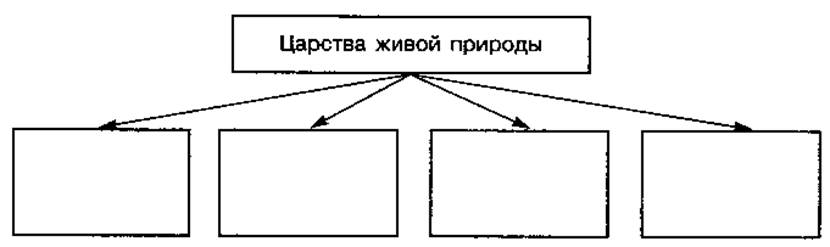 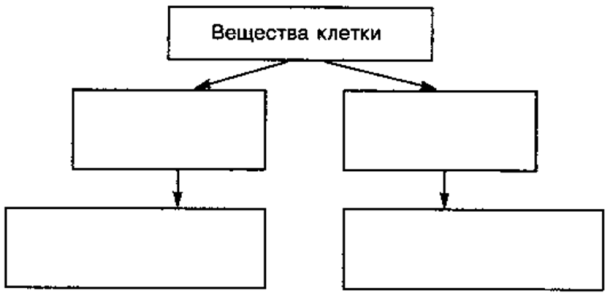 РАБОТА С ТЕРМИНАМИ
РАЗВИТИЕ НАГЛЯДНО-ОБРАЗНОГО И ЛОГИЧЕСКОГО МЫШЛЕНИЯ
УПРАЖНЕНИЕ «РАСШИФРУЙ СЛОВО»
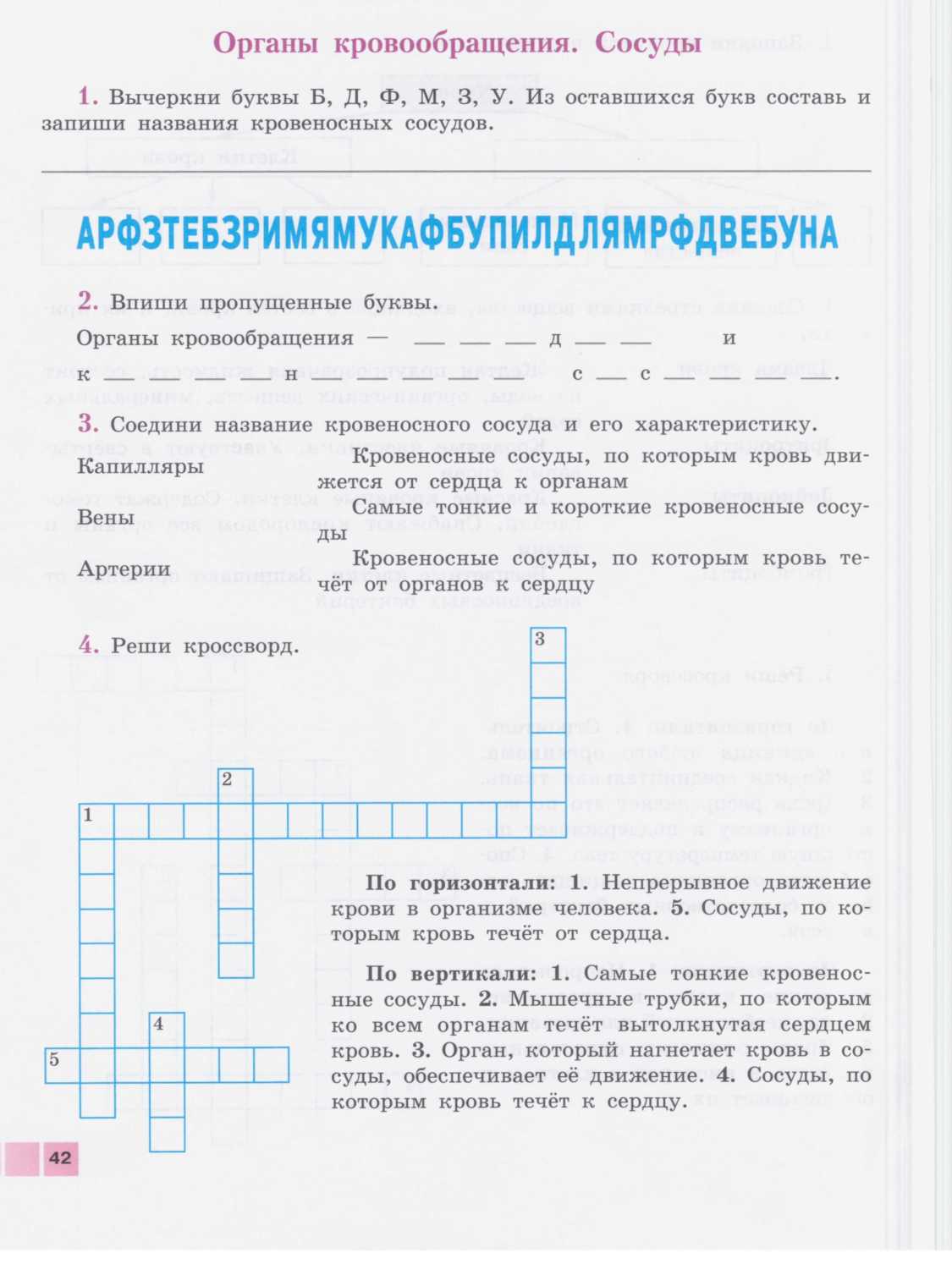 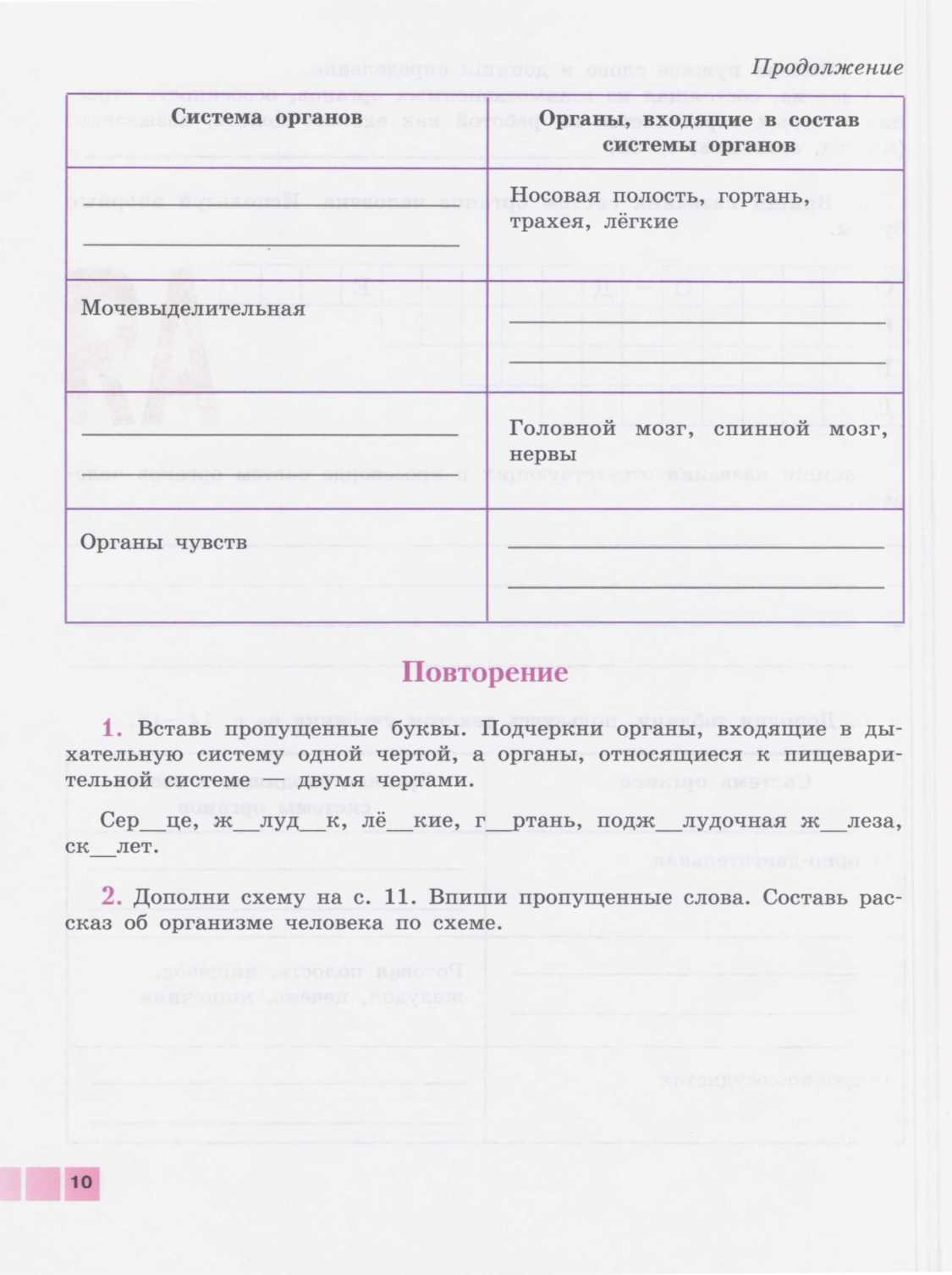 БИОЛОГИЧЕСКОЕ ДОМИНО
ОЖИДАЕМЫЕ РЕЗУЛЬТАТЫ
1)Позитивная динамика в коммуникативном развитии.
2)Обогащение содержания личностных контактов.
3)Повышение уровня:
всех сфер познавательной деятельности. речевой инициативы, интереса к предмету, 
4) Положительный эмоциональный настрой на урок
СПАСИБО ЗА ВНИМАНИЕ!